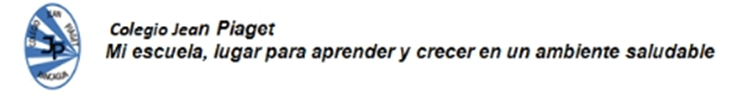 PLANIFICACIÓN PARA EL AUTOAPRENDIZAJESEMANA 13 DEL  22 de JUNIO AL    26 DE JUNIO 2020
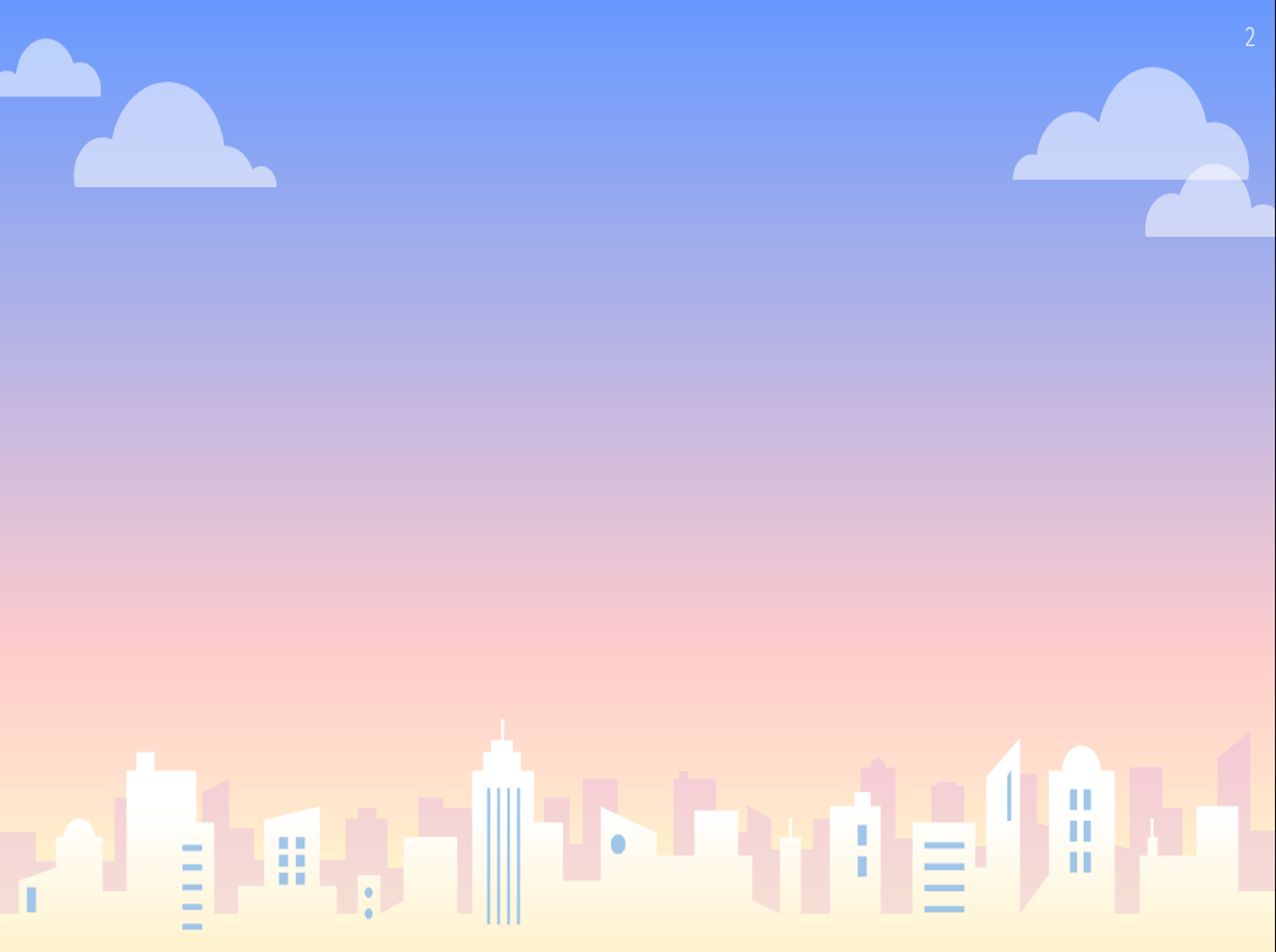 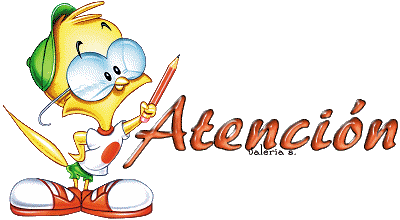 Para comenzar:
Recuerda que no es necesario imprimir este power point.
Te sugiero descargar en tu tablet, PC o celular la aplicación WPS Oficce, que permite escuchar los audios sin problema.
Recuerda que tu reporte es el ticket de salida, las otras actividades deben quedar registradas en el cuaderno o el libro.
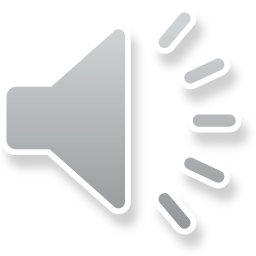 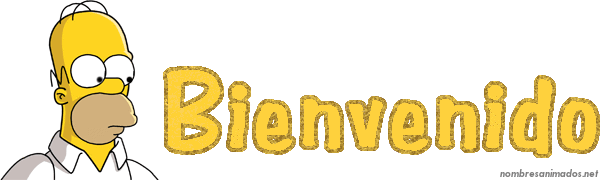 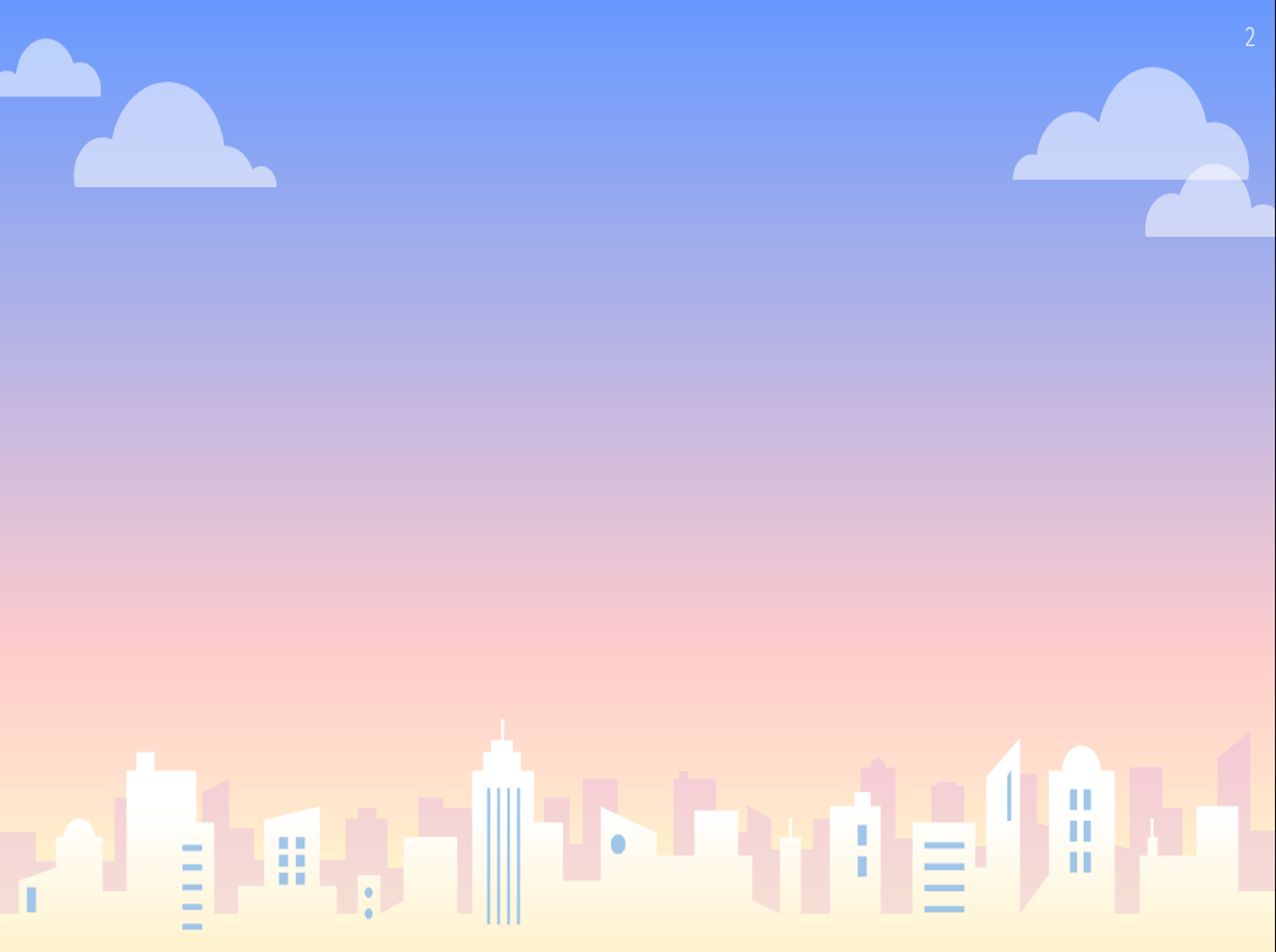 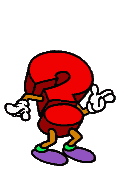 Datos:
Operatoria:
Respuesta:
PROBLEMA DEL DÍA
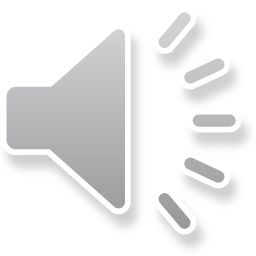 Resuélvelo en tu cuaderno
Un avión viaja de Santiago a Concepción todos los días y recorre 858 km en
cada viaje de ida y vuelta. ¿Cuántos km recorrerá en dos semanas?
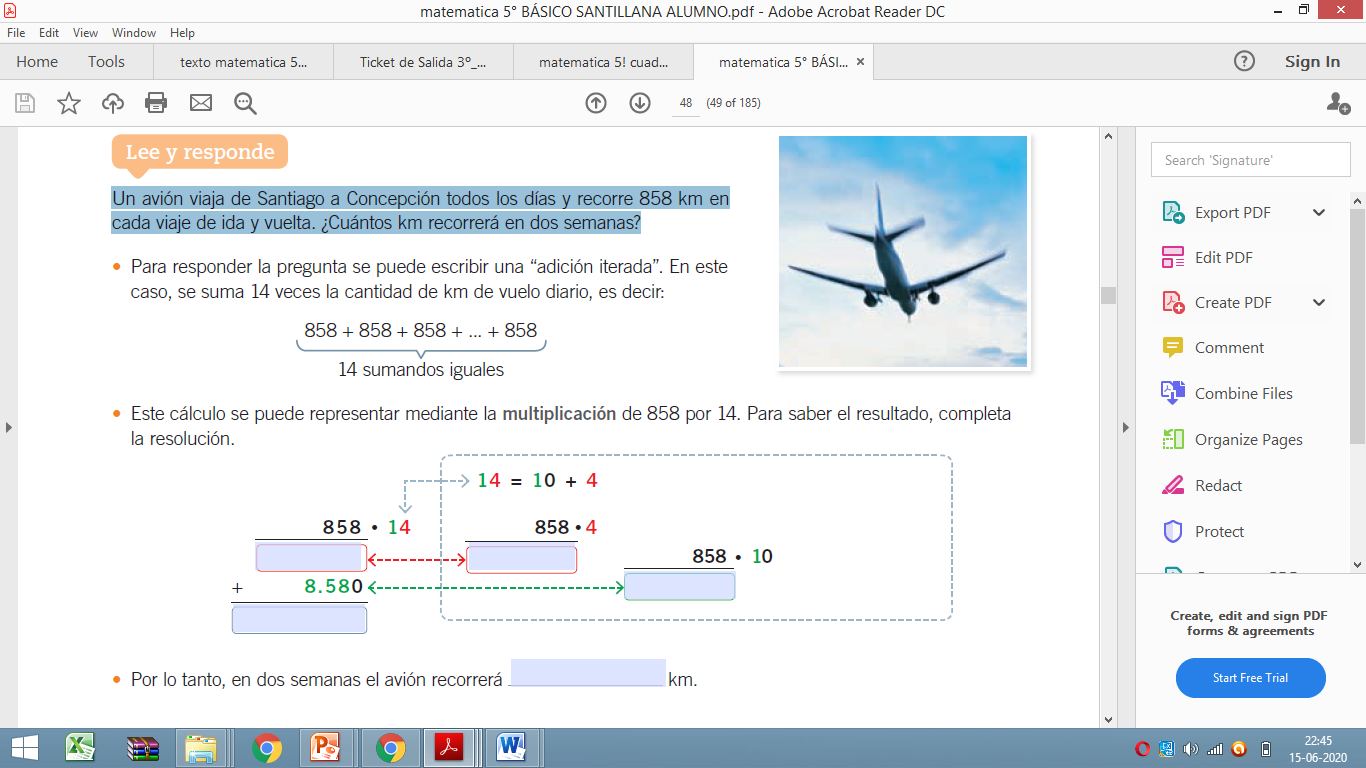 Pista
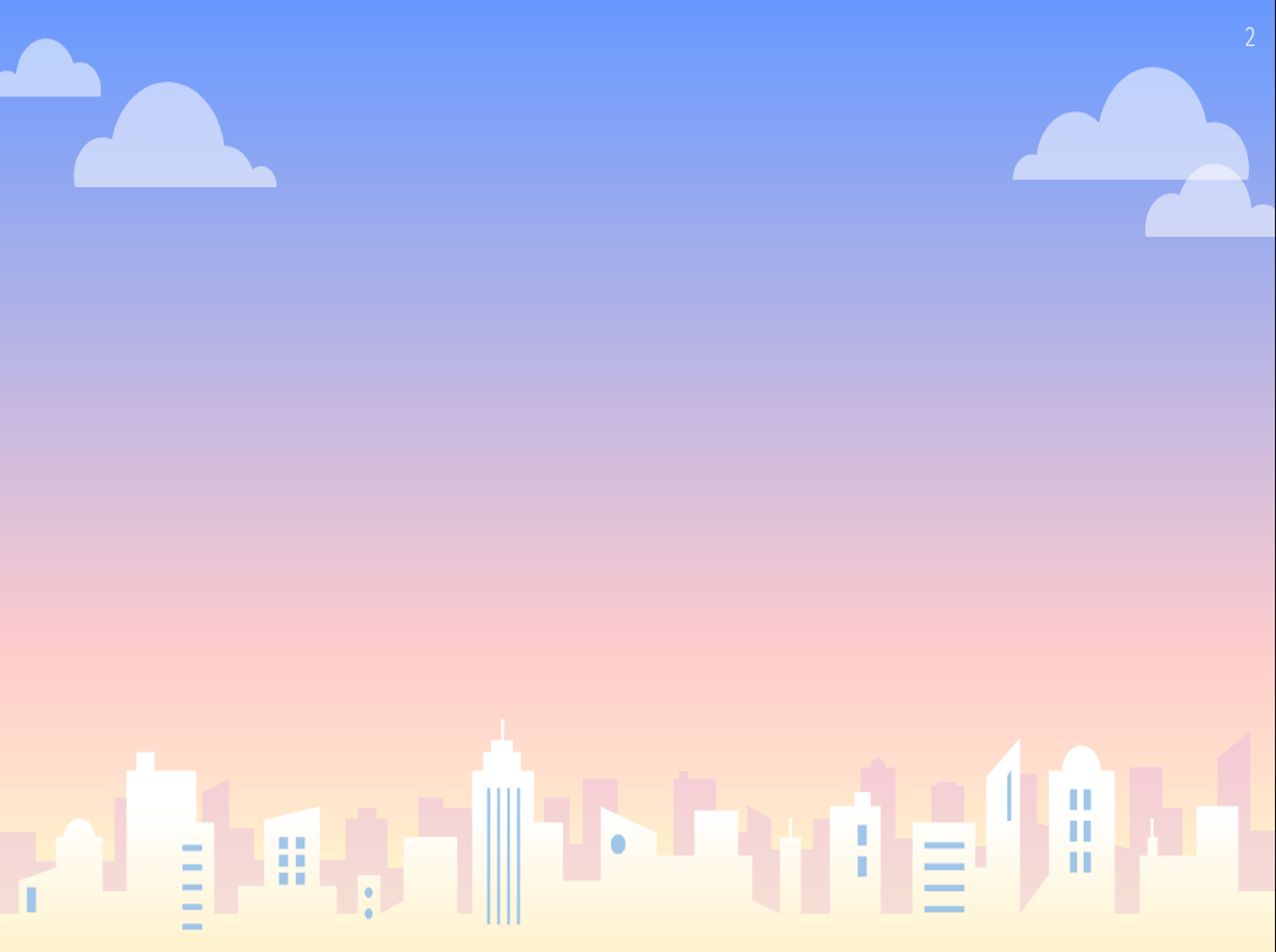 ACTIVANDO NUESTROS CONOCIMIENTOS
Para comenzar la clase y activar tus conocimientos, responde en forma oral, las siguientes preguntas:
¿Recuerdas qué es el cociente?
¿Recuerdas qué es el producto?
Cuando hablamos de «resto» ¿A qué nos referimos»
¿Qué es lo que más te cuesta al multiplicar?
¿Qué es lo que más te cuesta al dividir?
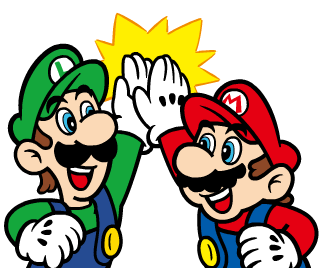 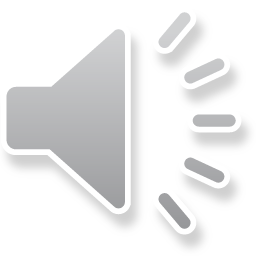 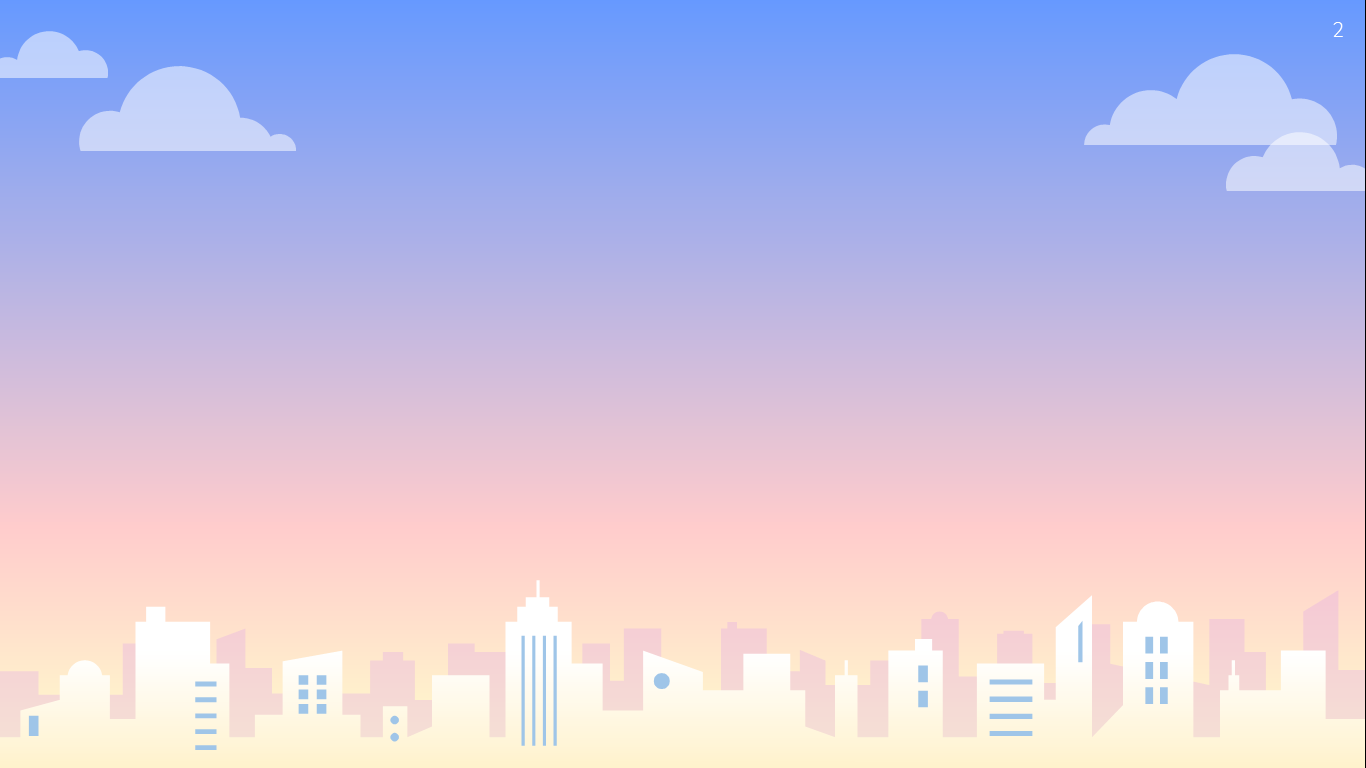 La multiplicación
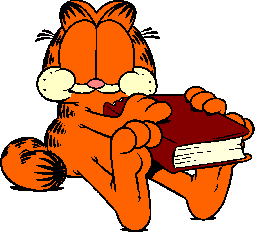 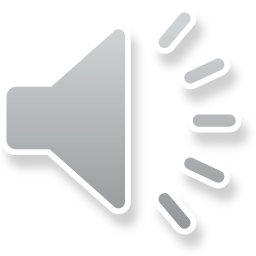 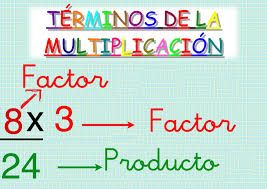 Recuerda
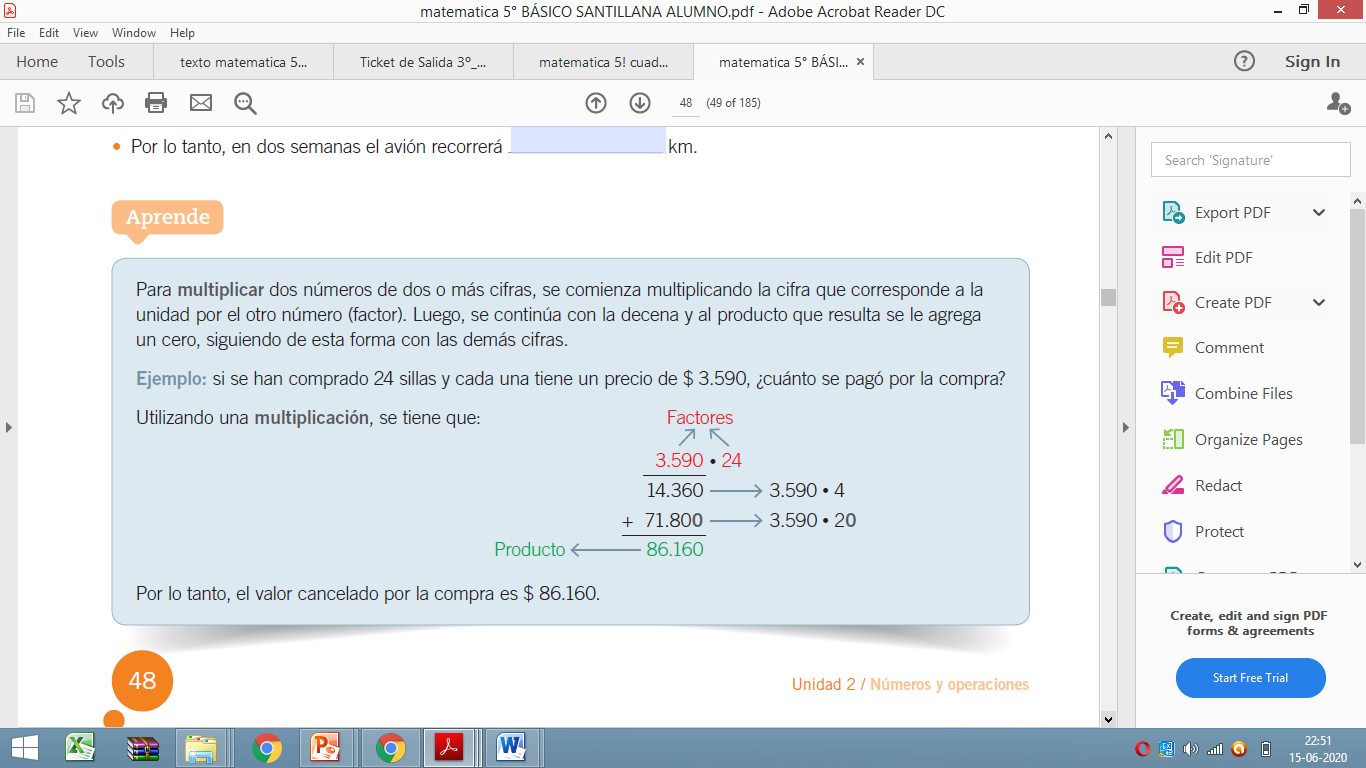 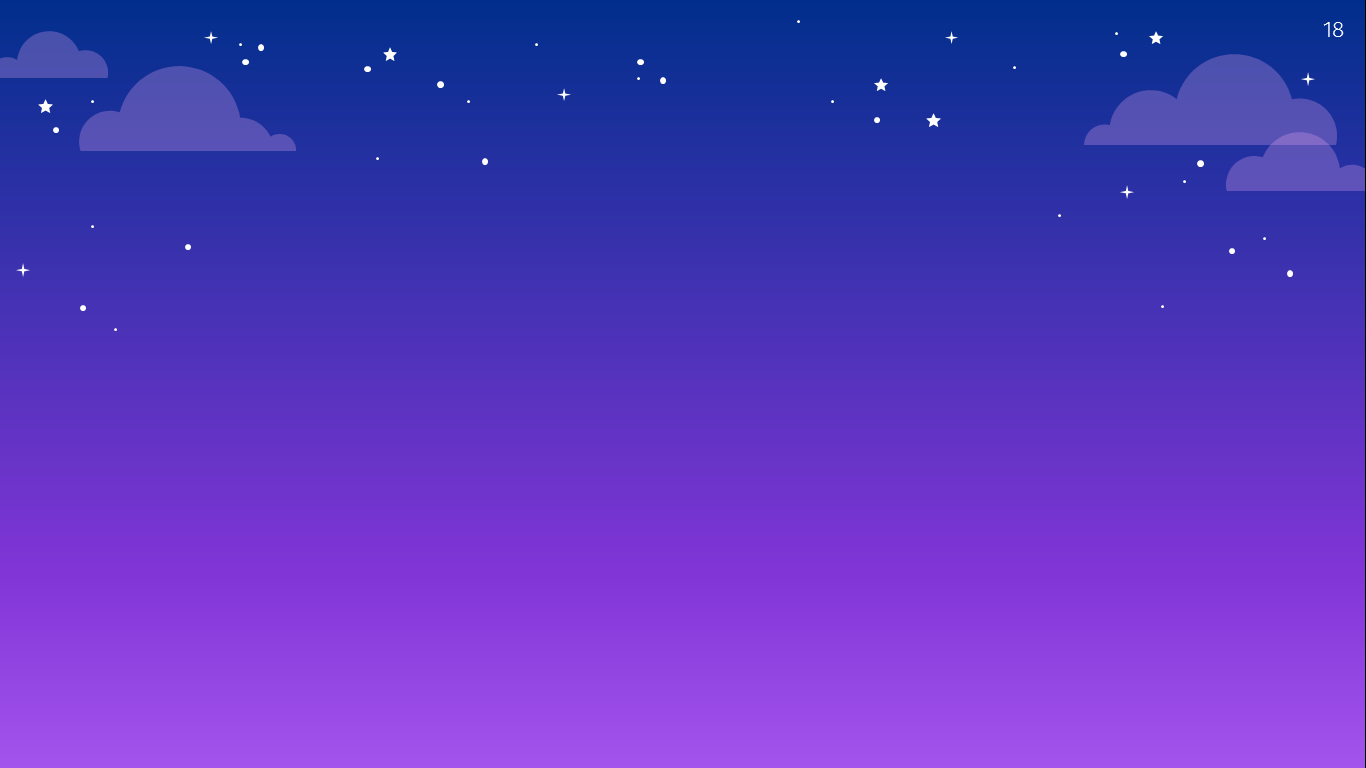 La División
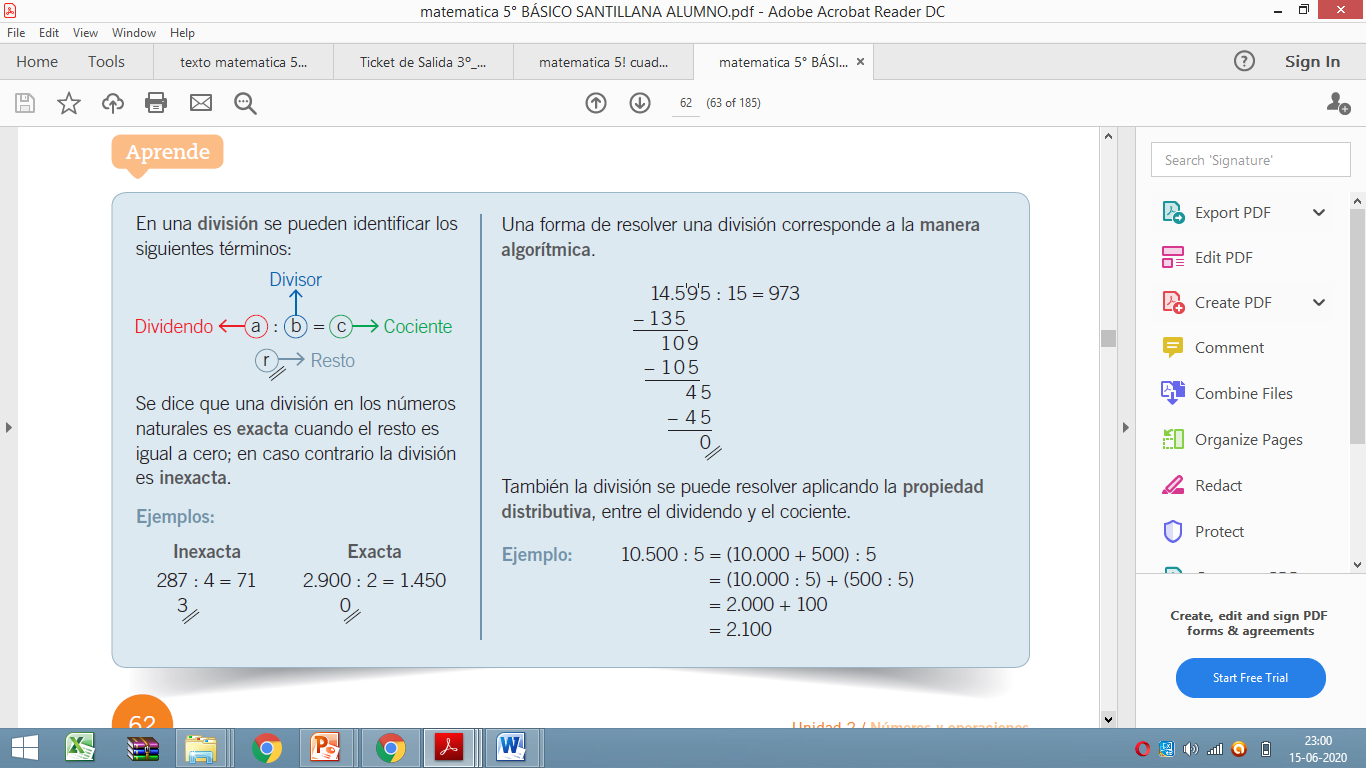 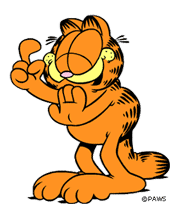 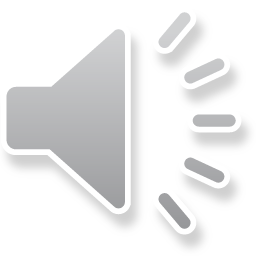 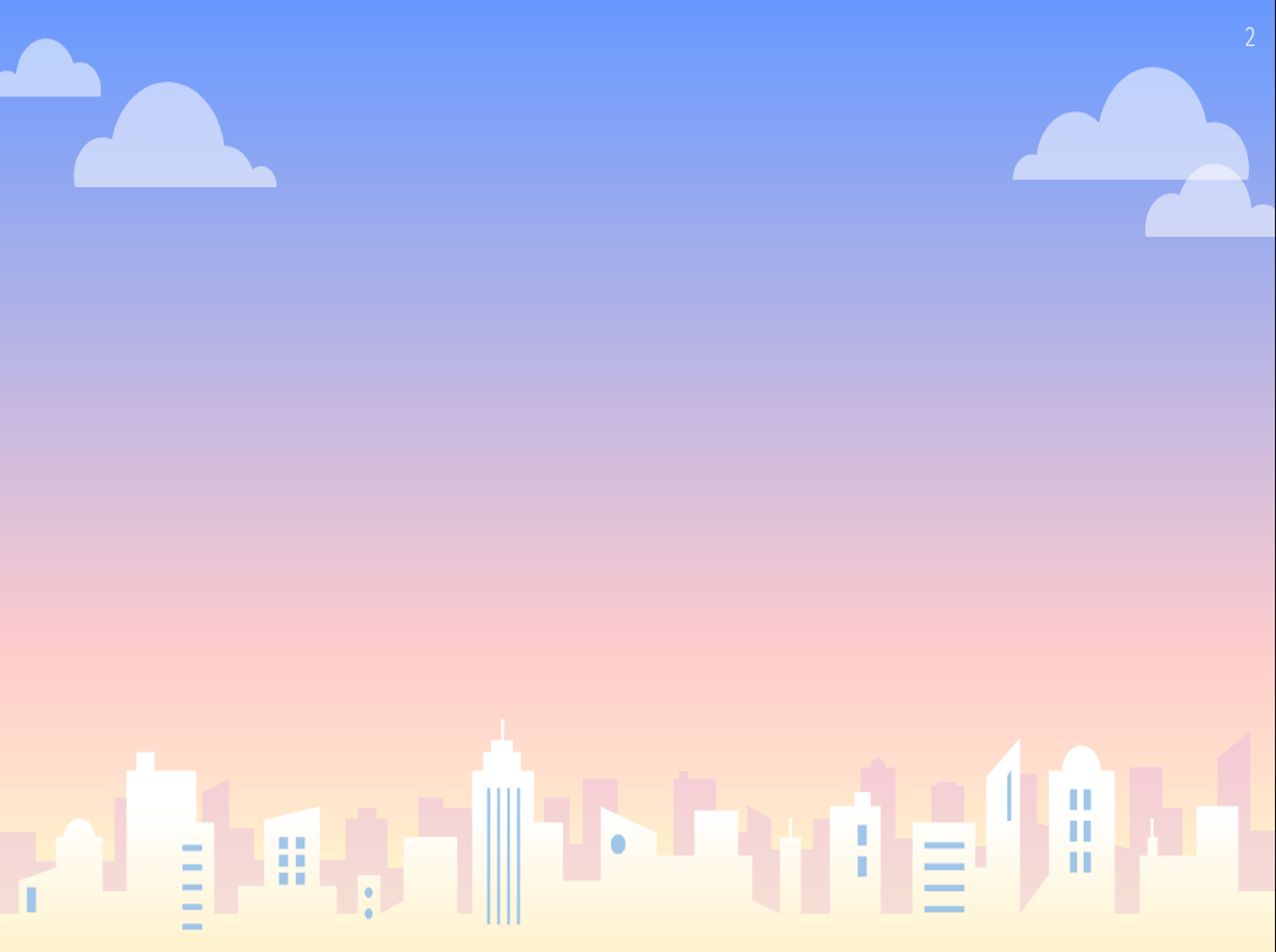 Observa el siguiente video explicativo realizado por la profesora acerca de estrategias para resolver divisiones y multiplicaciones
¿Qué es el cociente?
¿Qué es el producto?
https://youtu.be/wC2POciTbPo
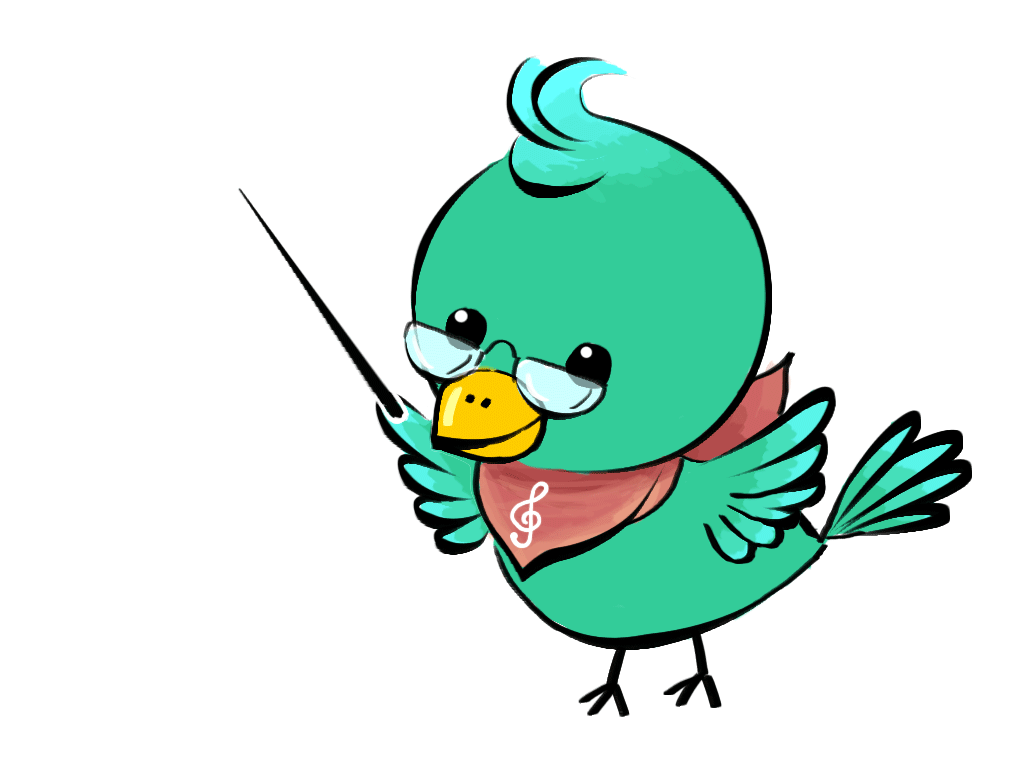 https://youtu.be/EwyMJysUT9k
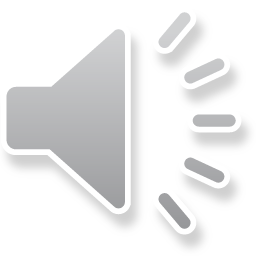 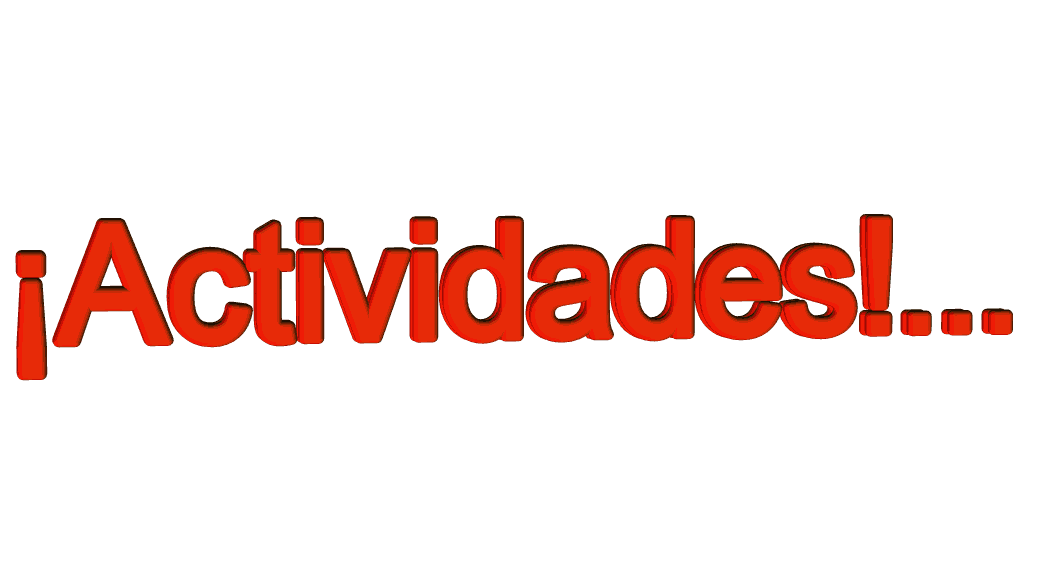 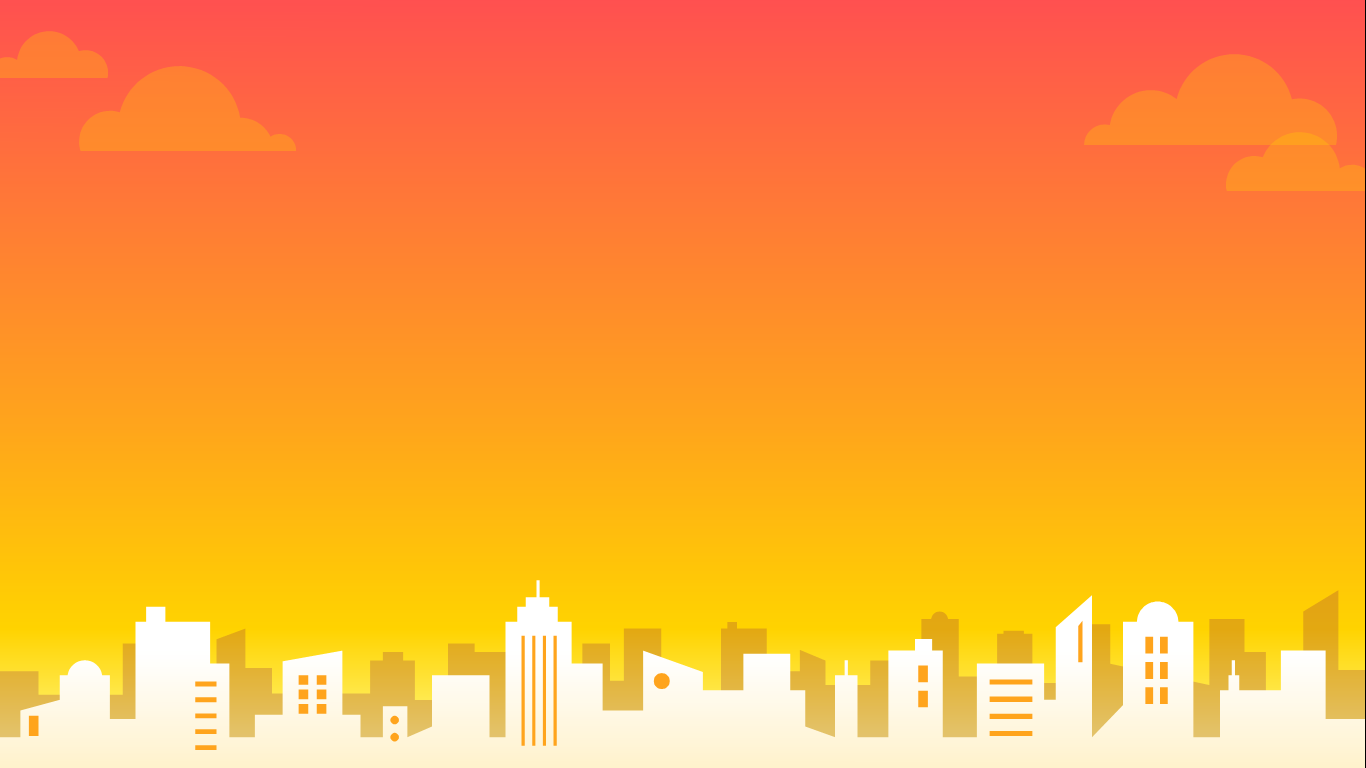 Realiza las actividades de las 18, 25 y 26 del cuadernillo de trabajo de matemática (libro delgado)
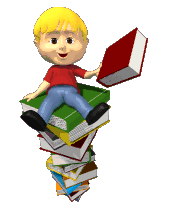 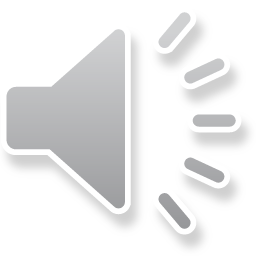 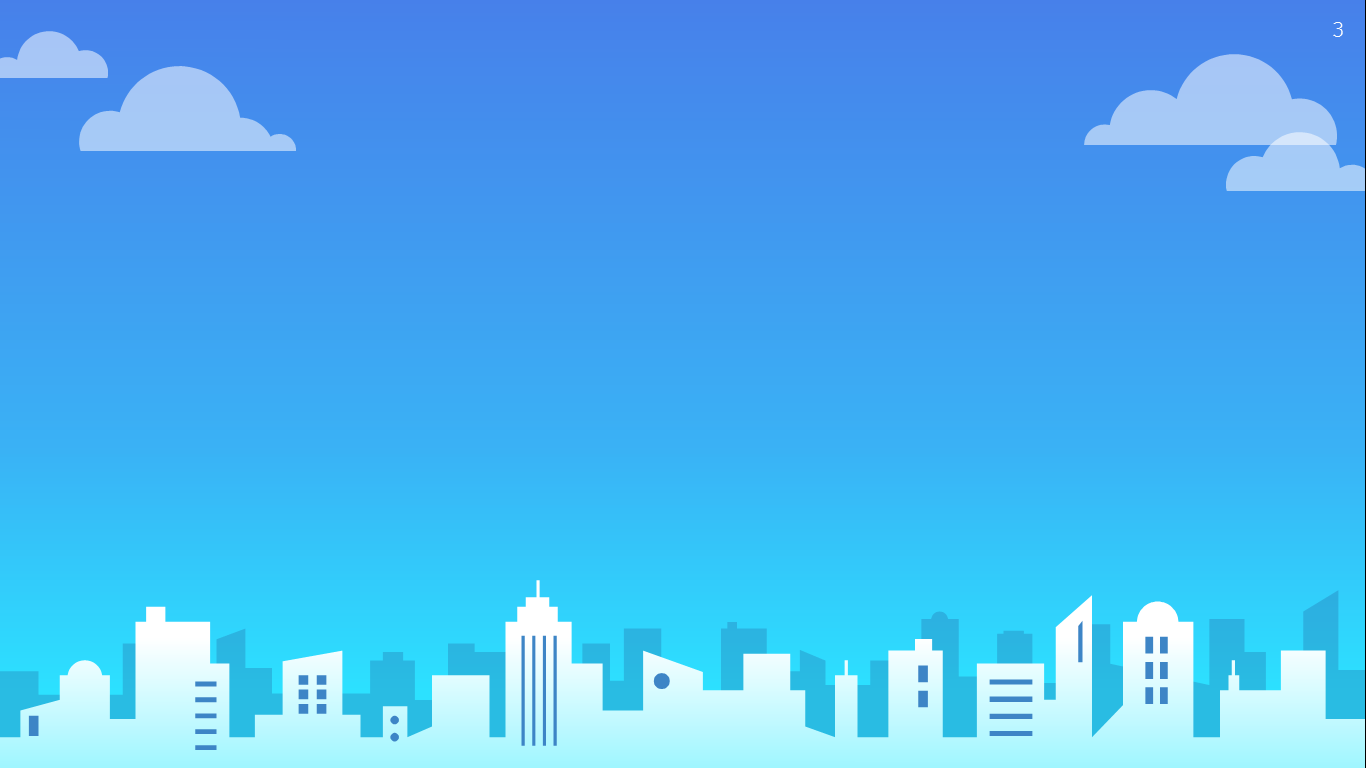 Ticket de salida
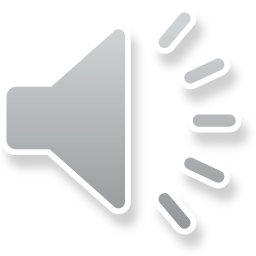 Responde ticket de salida en el siguiente link
https://docs.google.com/forms/d/e/1FAIpQLScAv1KqsjGY6ZPtQUxCBoz1Vt-ERfnR7jr6yuL6wRTW4tzviw/viewform
Importante: al ingresar al link se envía automáticamente tu ticket de salida, no es necesario sacar foto.

Si no puedes responder tu ticket de salida de forma online copia en tu cuaderno la pregunta y  la respuesta y luego envías un foto.
Revisa la siguiente presentación
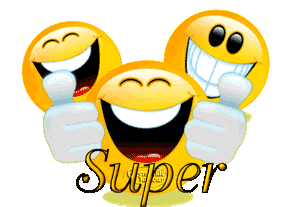 Ticket de salida
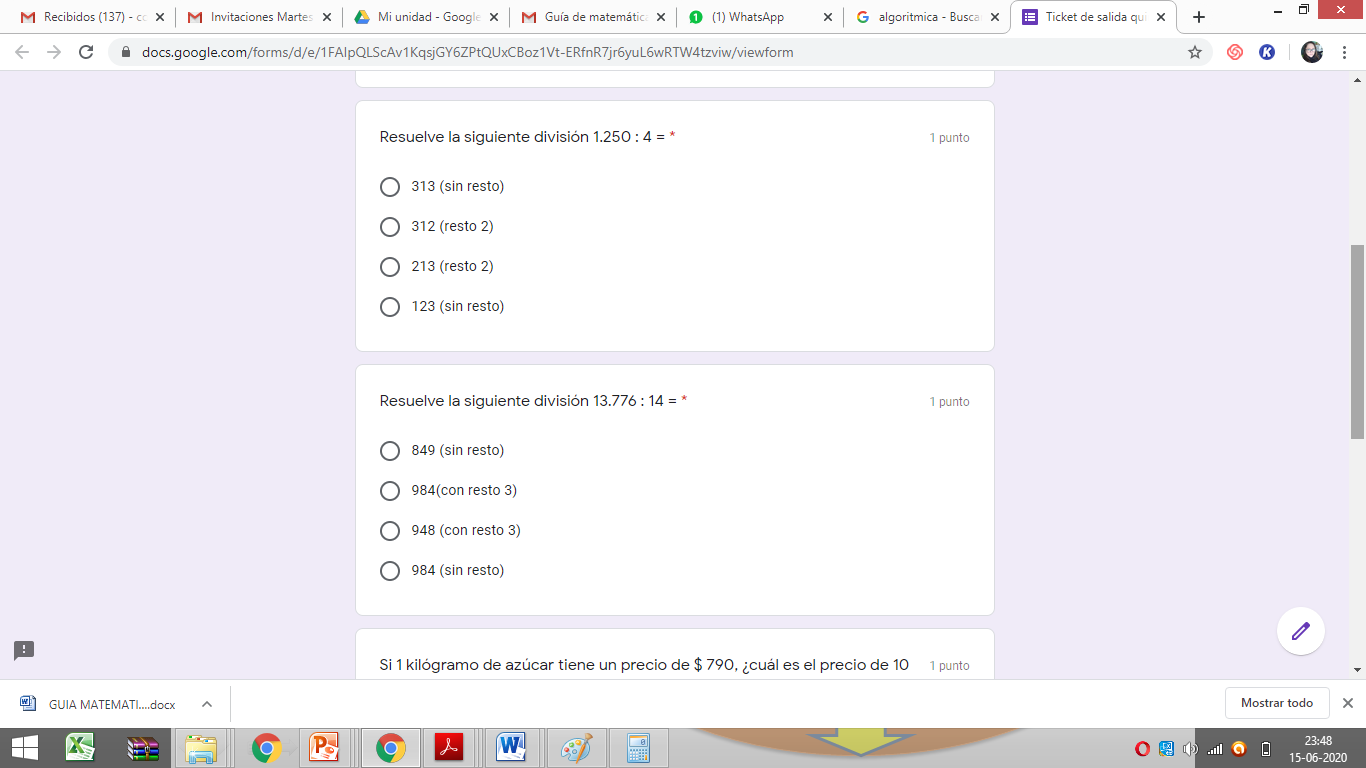 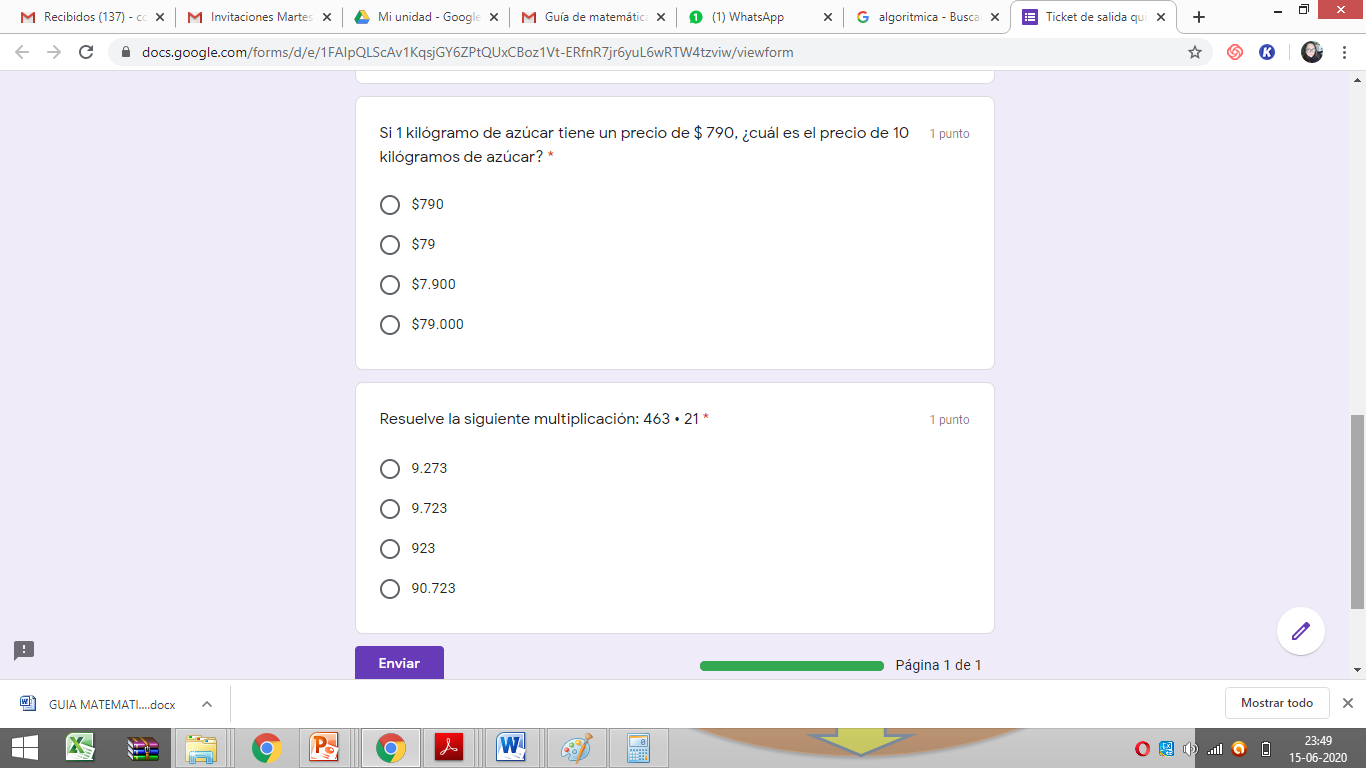 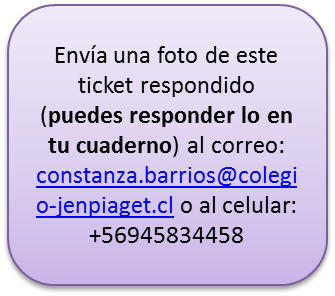 Sólo hacer si no tiene acceso al ticket  de salida online